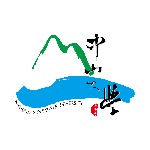 國立中山大學員工子女非營利幼兒園112學年度新生報名人數及抽籤名額公告
抽籤日期：112年4月27日(星期四)中午12：10，於幼兒園辦公室辦理公開抽籤。
抽籤公告：112年4月27日下午1時公告於幼兒園公佈欄
          及幼兒園網站https://nursery.nsysu.edu.tw/index.php。
報到日期：
      (1)112年4月27日(抽籤完畢確認錄取即可辦理報到～17：30)；4月28日(上午9：00～17：30)         至4月29日(上午9時至中午12時)若未在期限內報到者，將視同放棄錄取資格。
      (2)新生報到若未額滿或有幼兒放棄入園資格時，依備取順位先後次序補足名額，備取名額                 有效日期至112年5月2日。
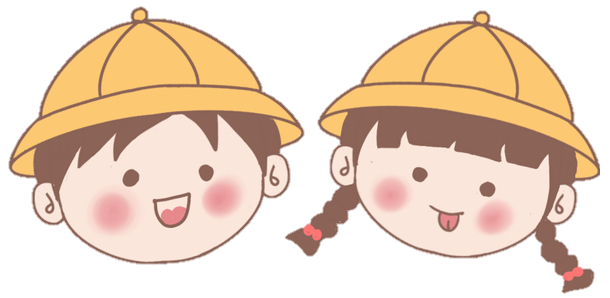 報到攜帶：
(1)戶口名簿影印本
(2)預防接種時程紀錄表影印本(兒童健康手冊內～黃卡)
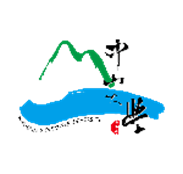 國立中山大學員工子女非營利幼兒園112學年度新生4/20～4/22報名人數統計表
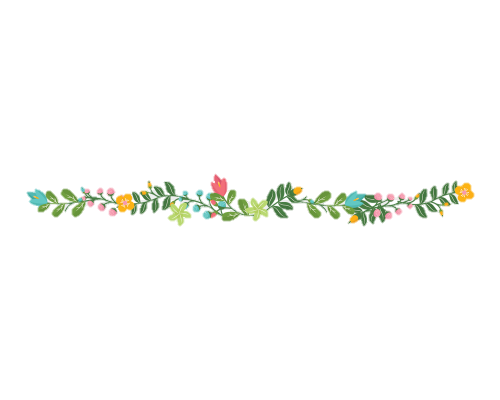 國立中山大學員工子女非營利幼兒園112學年度新生報名人數抽籤名額公告統計表